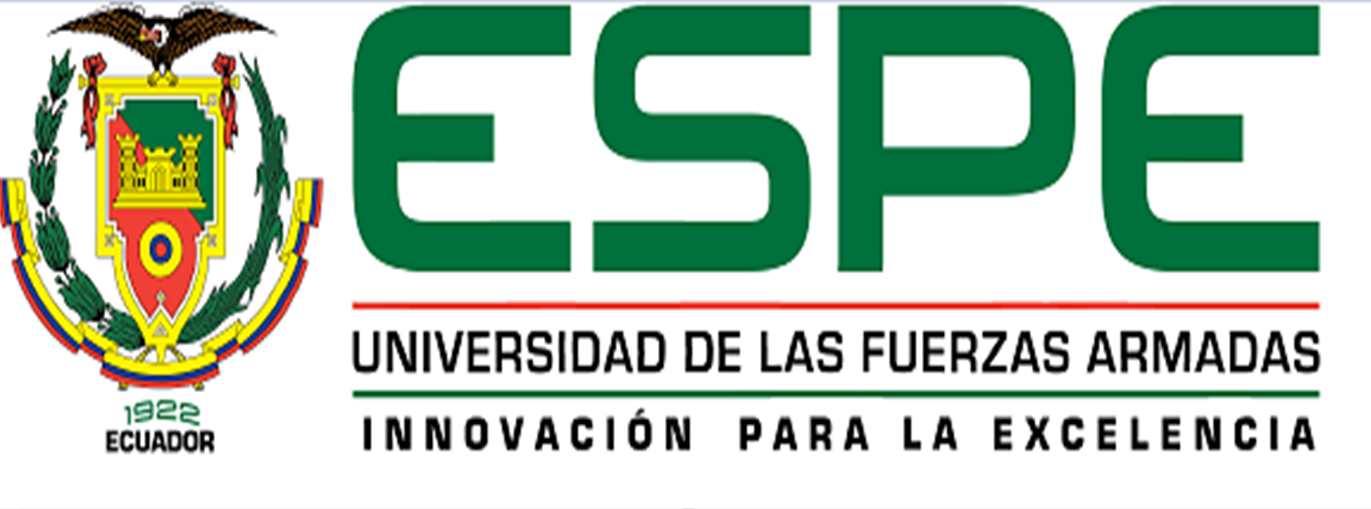 DEPARTAMENTO DE CIENCIAS ECONÓMICAS, ADMINSTRATIVAS Y DE COMERCIO CARRERA DE INGENIERÍA COMERCIAL TEMA: PREFERENCIAS DE LOS JÓVENES DE TERCERO DE BACHILLERATO Y SU INCIDENCIA EN LA DEMANDA DE CARRERAS UNIVERSITARIAS EN LA ZONA DE INFLUENCIA DE LA MODALIDAD DISTANCIA DE LA UNIVERSIDAD DE LAS FUERZAS ARMADAS ESPE.
AUTORA: ORTEGA SEVILLA ANDREA MICHELLE
DIRECTOR: ECO. LENIN BALLESTEROS
SANGOLQUÍ, 2019
Contenido
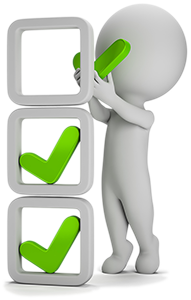 Objetivos de la investigación
Justificación e importancia
Primer trimestre 2018: 140 000 cupos (42%) 
                 2017: 60.000 cupos
Demanda de educación superior
55 universidades 
CEAACES
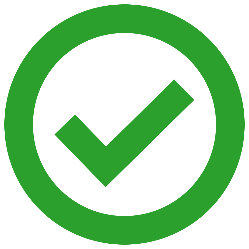 Aguilar, Espín & Freire
Importante conocer la realidad de jóvenes.
Universidad de las Fuerzas Armadas ESPE tenga conocimiento preferencias y necesidades.
Carreras saturadas Aumento profesionales
Sistema de variables
Marco teórico
Marco referencial
Hipótesis
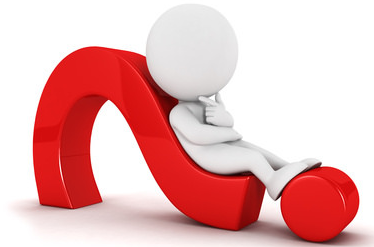 Marco metodológico
ENFOQUE Mixto
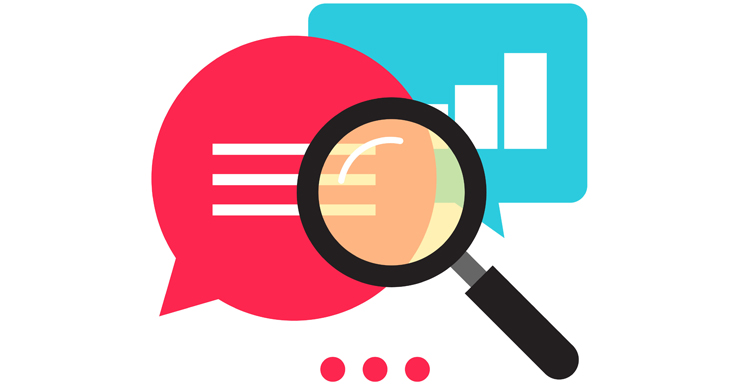 Población y muestra
272.200 estudiantes Ministerio Educación 
2016-2017
Cálculo de la muestra
Distribución de la muestra
p= 0,5 y q=0,5
e= 5% 
Z= 95% => z = 1.96
N= 154.184 estudiantes
Instrumento
Resultados
¿El colegio al que pertenece es?
En tu tiempo libre con qué frecuencia realizas las siguientes actividades:
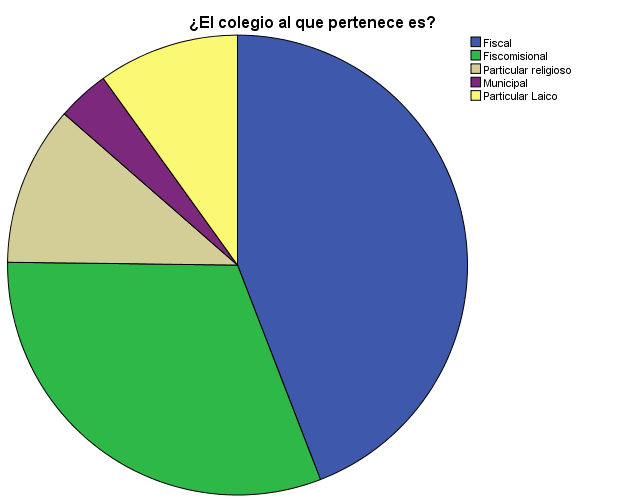 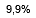 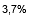 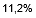 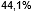 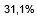 Resultados
Selecciona el rasgo de comportamiento que más se ajuste a tu personalidad (Recuadro A)
¿En quién te basas para tomar tus decisiones?
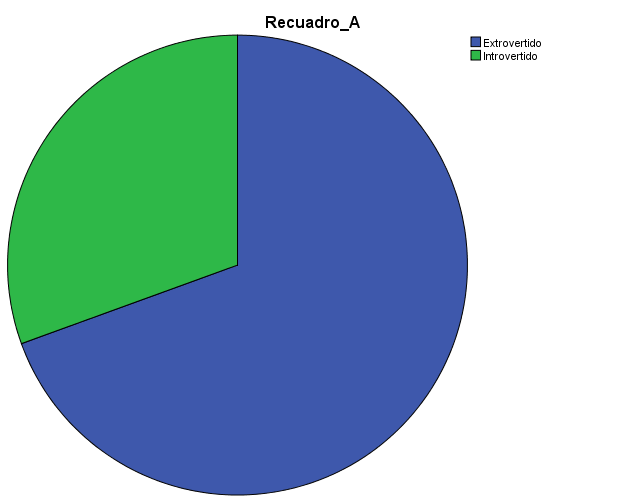 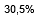 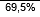 Resultados
¿Dónde vas a continuar con tus estudios?
Factores para continuar con tus estudios
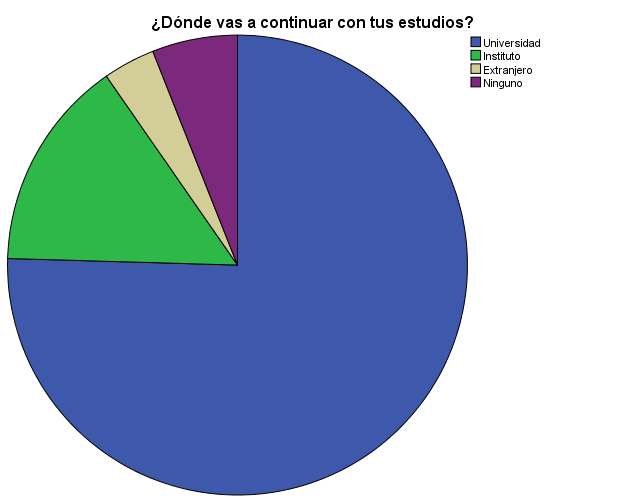 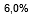 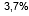 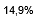 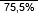 Resultados
Disciplinas elección de carrera
Centro de estudios
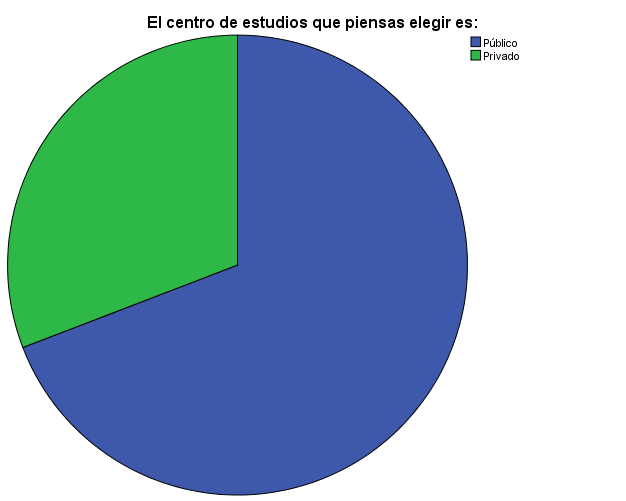 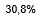 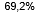 Resultados
Factores de elección de carrera
Modalidad de estudios
Comprobación de hipótesis
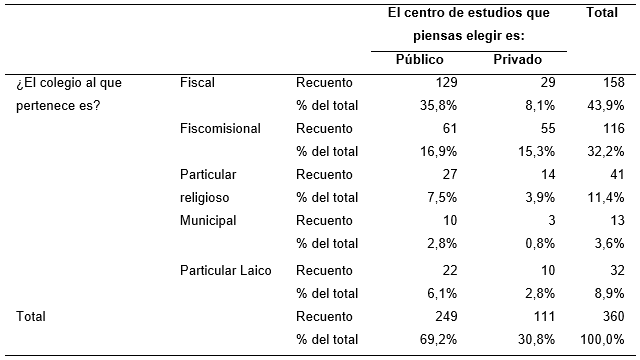 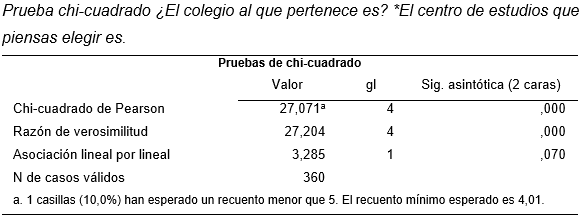 Comprobación de hipótesis
Los jóvenes de tercero de bachillerato prefieren estudiar en modalidades presenciales y semipresenciales, relegando las carreras a distancia como la última opción.
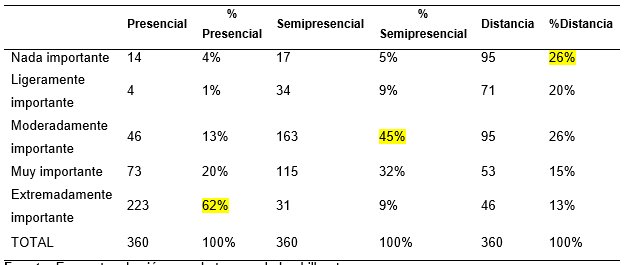 Comprobación de hipótesis
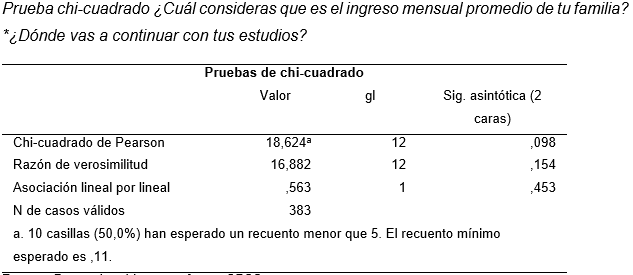 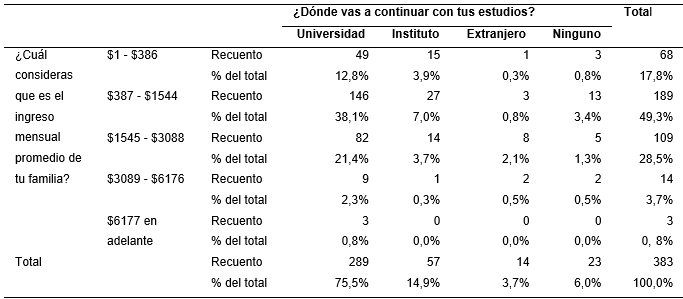 Comprobación de hipótesis
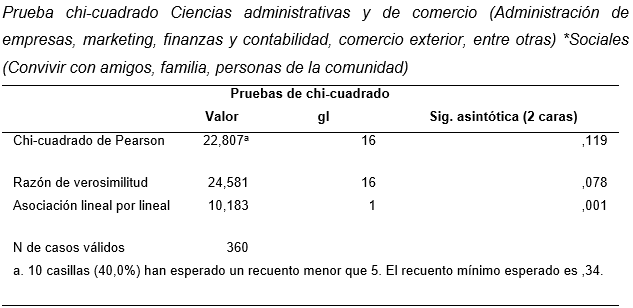 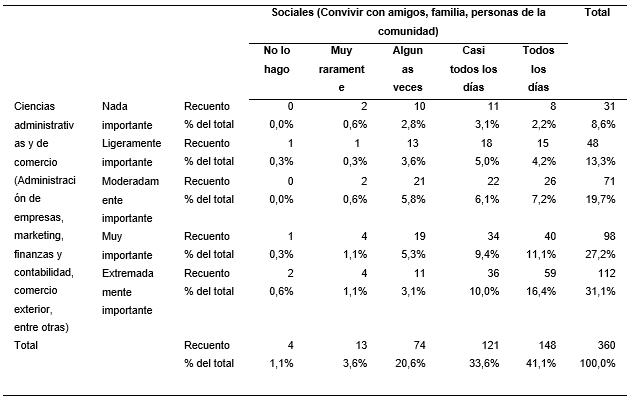 Comprobación de hipótesis
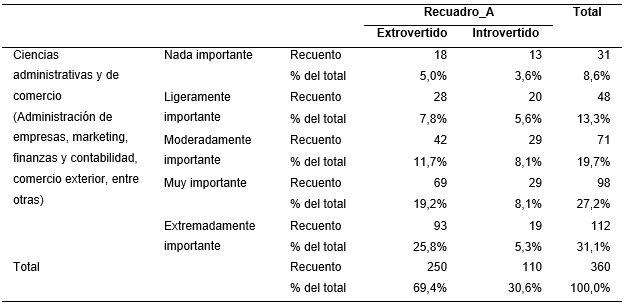 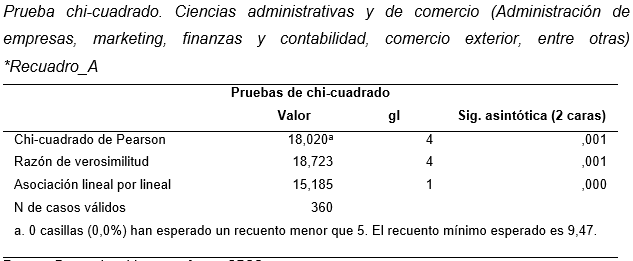 Comprobación de hipótesis
Las empresas demandan mayormente profesionales especializados en carreras administrativas.
“Incidencia de las mallas curriculares desactualizadas en la desvinculación con las tendencias del mercado laboral para los estudiantes de las carreras de la modalidad a distancia del CEAC”
“Inserción laboral: Demanda y oferta para los graduados de la ESPE en el Distrito Metropolitano de Quito”
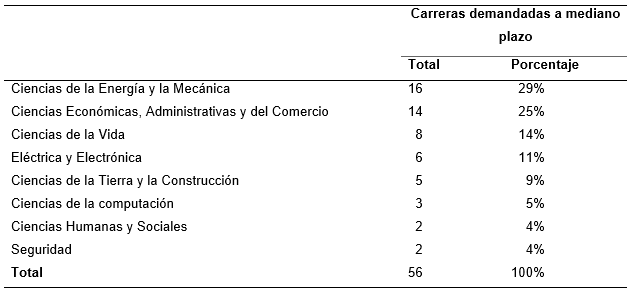 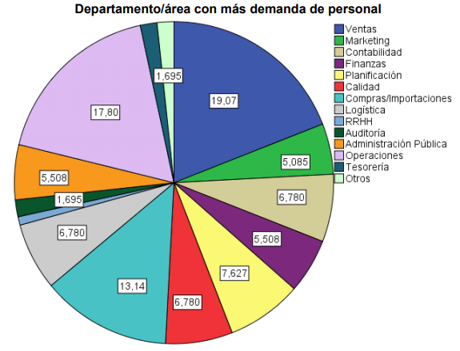 Conclusiones
Conclusiones
Recomendaciones
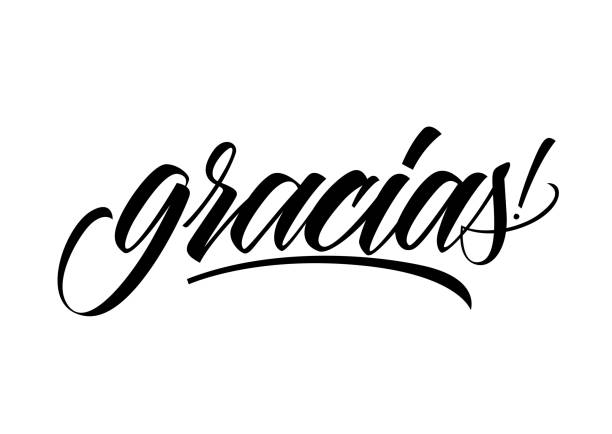